স্বাগতম
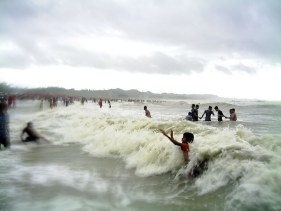 1/11/2020
সাবরিনা জেরিন,বিসিপিএসসি
1
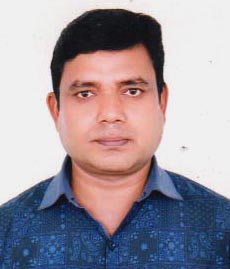 পরিচিতি
মোঃ মতিউর রহমান (বিপ্লব)
সহকারী শিক্ষক
Adarsha Ucho Biddaloy
motiur.pil.42@gmail.com
2
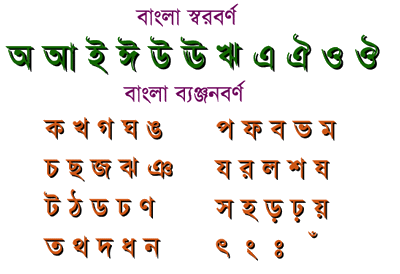 বর্ণ / অক্ষর
চিত্রে এগুলো কি?
1/11/2020
3
এই অক্ষরে
     মহাদেব সাহা
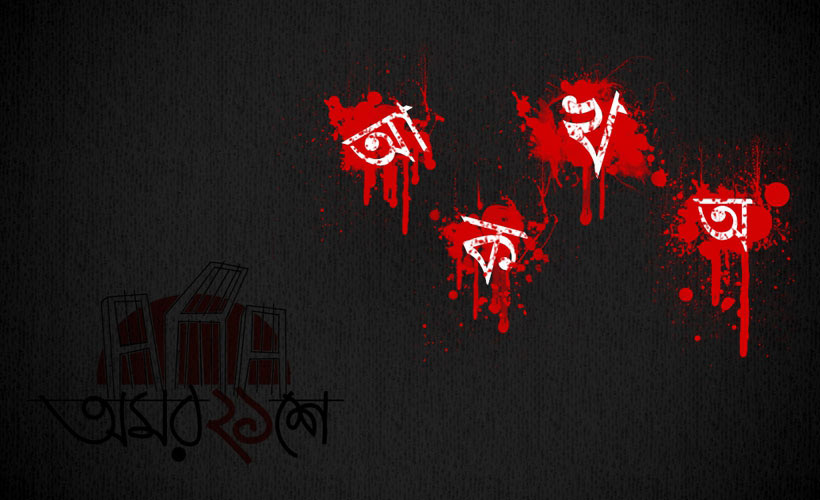 4
শিখনফল
এই পাঠ শেষে শিক্ষার্থীরা-
১। কবি পরিচিতি বর্ণনা করতে পারবে।
২।  কবিতাটি শুদ্ধ উচ্চারণে পড়তে পারবে।
৩। নতুন শব্দগুলো ব্যবহার করে অনুচ্ছেদ গঠন করতে পারবে।   
৪। কবিতার চরণসমূহের ভাবার্থ বিশ্লেষণ করতে পারবে।
1/11/2020
5
কবি পরিচিতি
উল্লেখযোগ্য গ্রন্থ:
পুরস্কার:
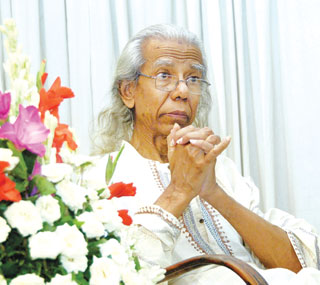 এই গৃহ এই সন্ন্যাস, সরষে ফুলের নদী
বাংলা একাডেমি,  একুশে পদক
জন্ম:
১৯৪৪খ্রিষ্টাব্দে
স্থান:
সিরাজগঞ্জ
মহাদেব সাহা
উল্লেখযোগ্য গ্রন্থ:
উল্লেখযোগ্য গ্রন্থ:
অস্তমিত কালের গৌরব
টাপুর টুপুর মেঘের দুপুর
1/11/2020
সাবরিনা জেরিন,বিসিপিএসসি
6
6
[Speaker Notes: প্রশ্নোত্তর এর মাধ্যমে জন্ম, গ্রন্থ ও অন্যান্য তথ্য  দেখানো হবে।]
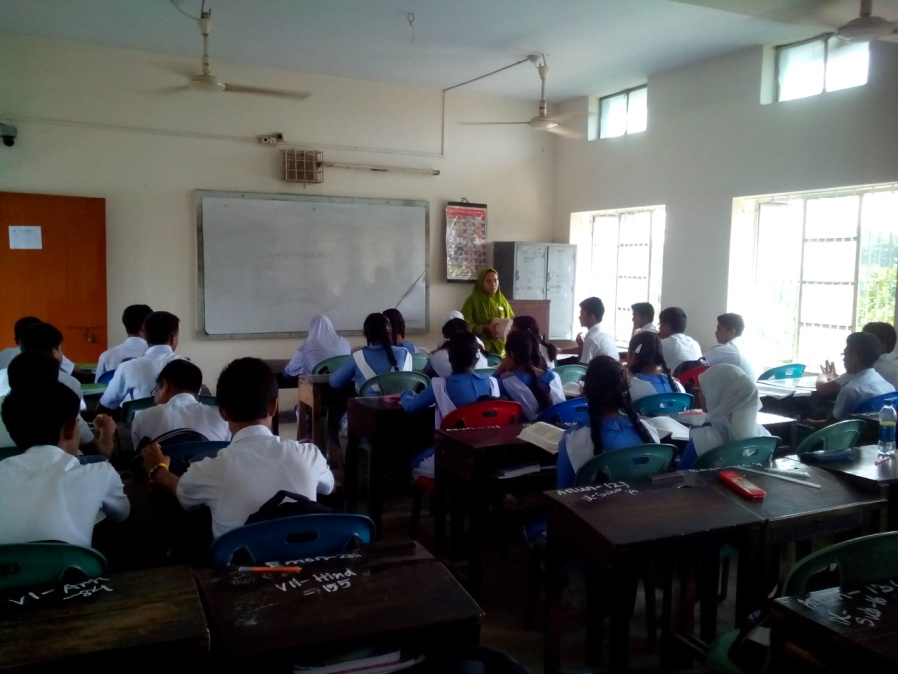 আদর্শ পাঠ
1/11/2020
7
[Speaker Notes: শিক্ষক নিজে  আদর্শ পাঠ দিবেন এবং শিক্ষার্থীদের দ্বারা সরব পাঠ  সম্পন্ন করাবেন।]
সরব পাঠ
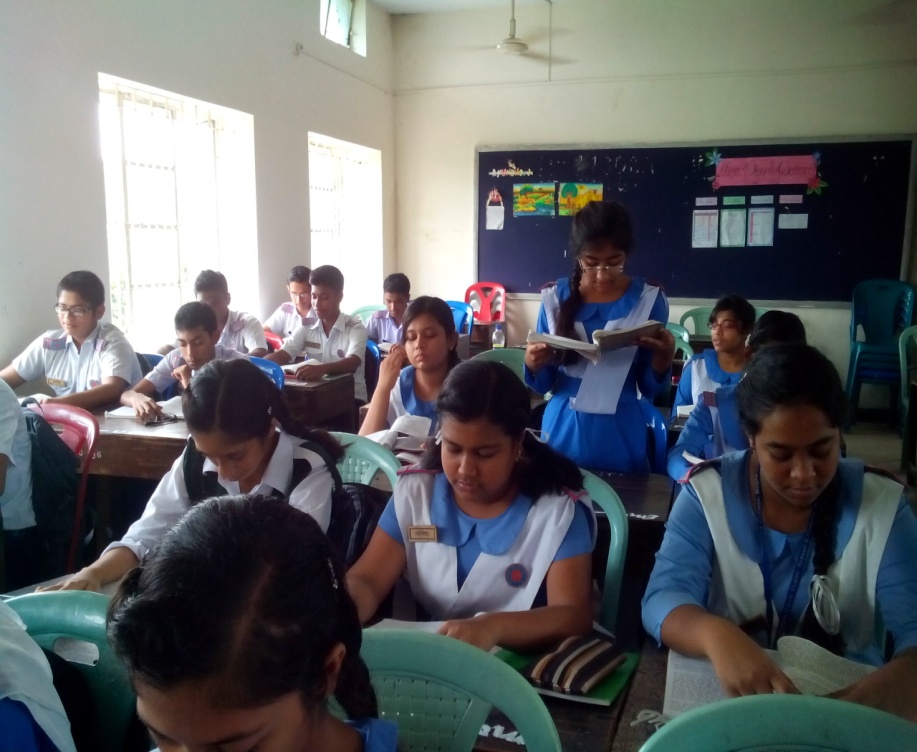 1/11/2020
8
এসো আজকের পাঠের নতুন শব্দার্থসমূহ শিখে নেই
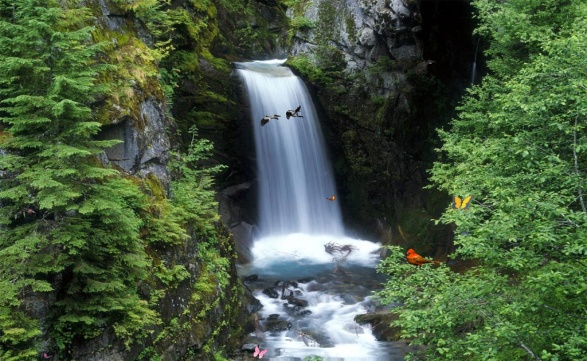 ঝরনা
নির্ঝর
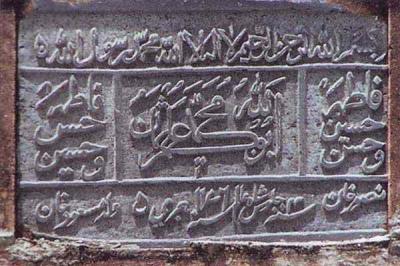 পাথরে খোদাই করা লেখা
শিলালিপি
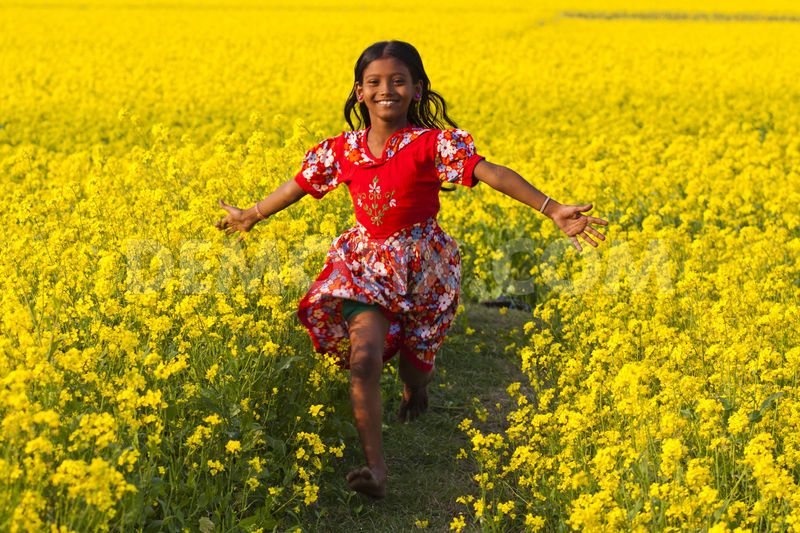 তুলনা
উপমা
9
[Speaker Notes: এই স্লাইডে প্রথমে মূল শব্দ আসবে তারপর ছবি তারপর  শব্দের  অর্থ আসবে।]
জোড়ায় কাজ
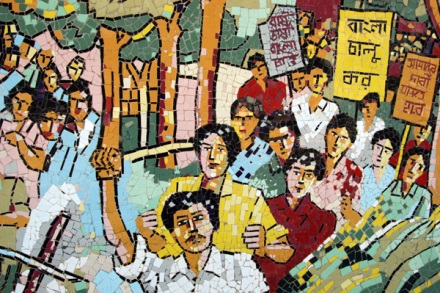 উপরের  ছবি ভালোভাবে দেখে  একটি অনুচ্ছেদ লেখ।
10
এই অক্ষর                 যেন নির্ঝর 
        ছুটে চলে অবিরাম
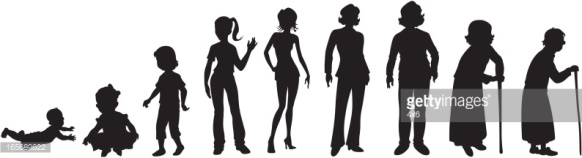 1/11/2020
11
[Speaker Notes: এই স্লাইডে  একের পর এক  ছবিগুলো   আসবে  এবং শিক্ষার্থীদের প্রশ্ন করা হবে:  ছবিগুলো  দেখানো হবে।  এরপর বিষয়বস্তু আলোচনা করা হবে।]
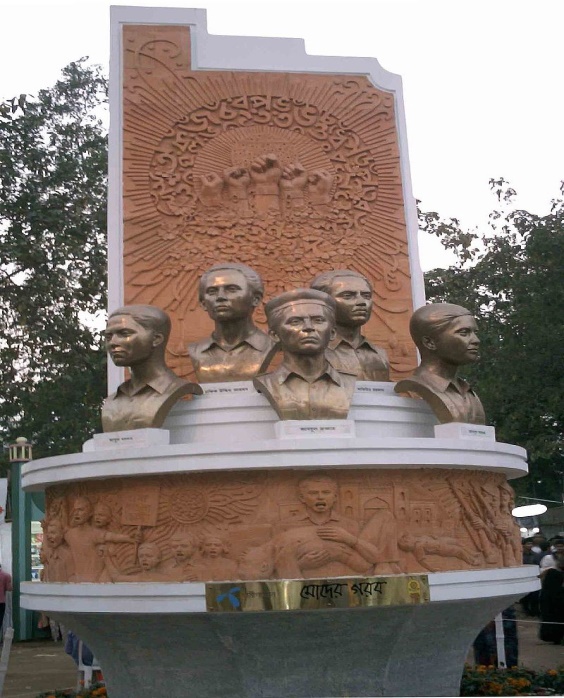 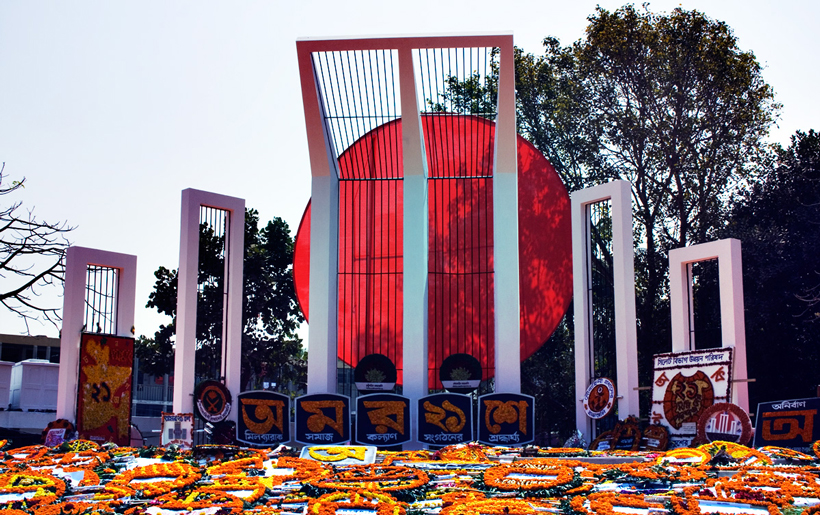 যেন কিছু তারা        দিচ্ছে পাহারা
আকাশেতে লিখে নাম।
1/11/2020
12
[Speaker Notes: এই স্লাইডে  একের পর এক  ছবিগুলো   আসবে  এবং শিক্ষার্থীদের প্রশ্ন করা হবে:  ছবিগুলো  দেখানো হবে।  এরপর বিষয়বস্তু আলোচনা করা হবে।]
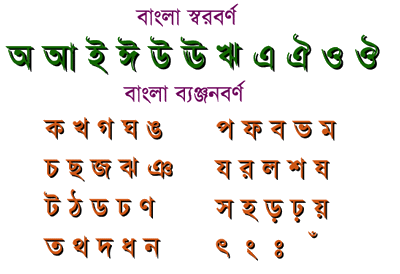 অক্ষরগুলি         চায় মুখ তুলি
অন্তরে জাগে গান,
1/11/2020
13
[Speaker Notes: এই স্লাইডে  একের পর এক  ছবিগুলো   আসবে  এবং শিক্ষার্থীদের প্রশ্ন করা হবে:  ছবিগুলো  দেখানো হবে।  এরপর বিষয়বস্তু আলোচনা করা হবে।]
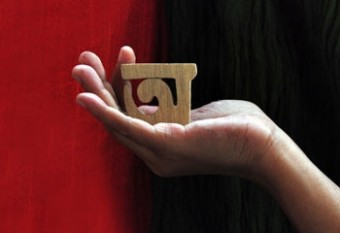 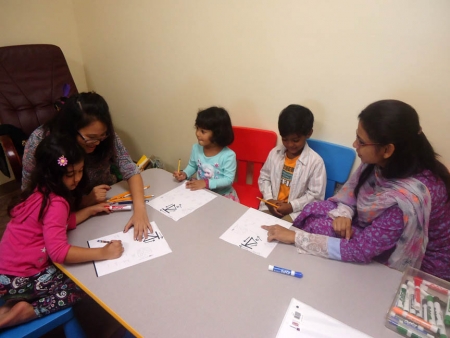 শিখি তার কাছে                অজানা যা আছে
                 আনন্দে ভরে প্রাণ;
1/11/2020
14
[Speaker Notes: এই স্লাইডে  একের পর এক  ছবিগুলো   আসবে  এবং শিক্ষার্থীদের প্রশ্ন করা হবে:  ছবিগুলো  দেখানো হবে।  এরপর বিষয়বস্তু আলোচনা করা হবে।]
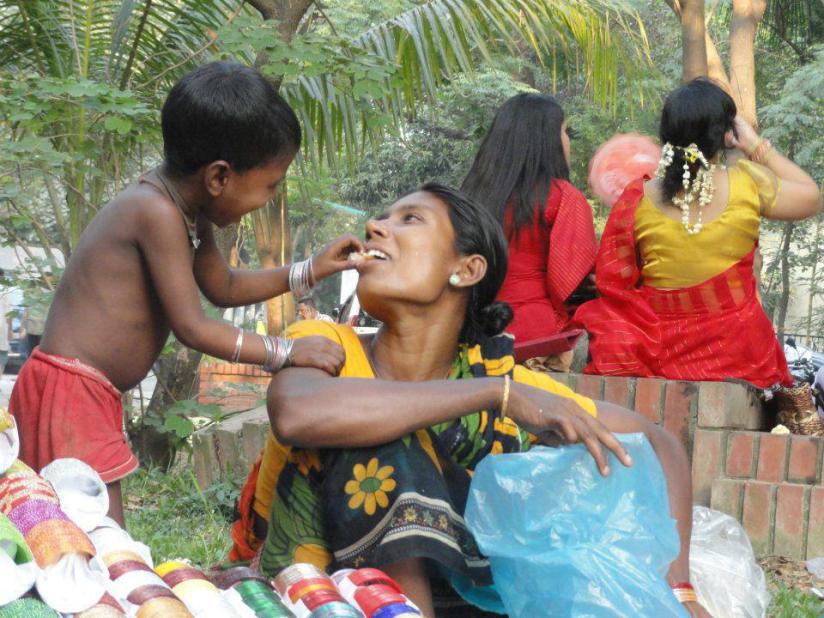 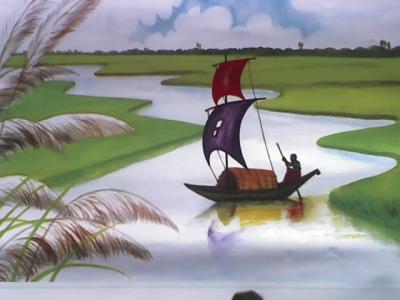 এই অক্ষরে             মাকে  মনে পড়ে
           মন হয়ে যায় নদী,
1/11/2020
15
[Speaker Notes: এই স্লাইডে  একের পর এক  ছবিগুলো   আসবে  এবং শিক্ষার্থীদের প্রশ্ন করা হবে:  ছবিগুলো  দেখানো হবে।  এরপর বিষয়বস্তু আলোচনা করা হবে।]
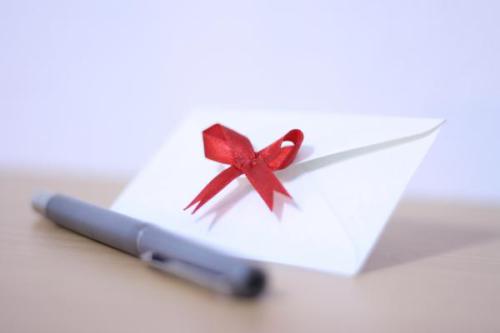 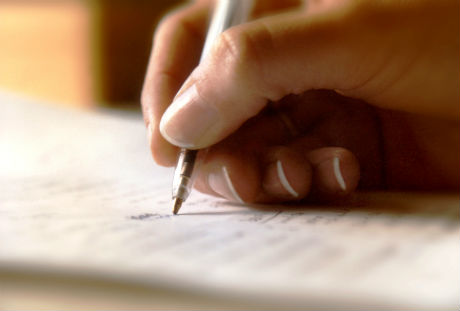 আর কিছু তাই                    পাই বা না পাই
              চিঠিখানা  পাই যদি।
1/11/2020
16
[Speaker Notes: এই স্লাইডে  একের পর এক  ছবিগুলো   আসবে  এবং শিক্ষার্থীদের প্রশ্ন করা হবে:  ছবিগুলো  দেখানো হবে।  এরপর বিষয়বস্তু আলোচনা করা হবে।]
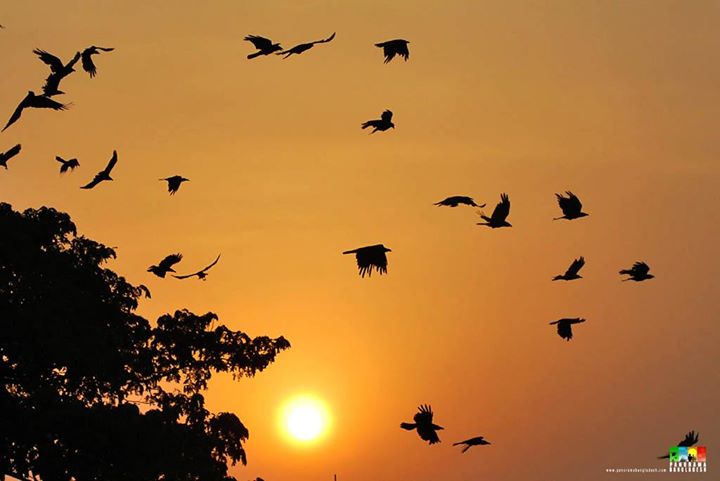 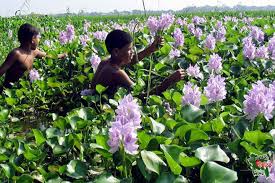 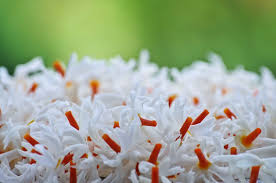 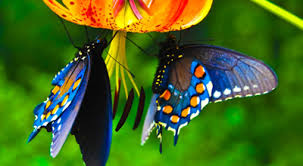 সেই উপমায়                 মন ভরে যায়
            দেখি অপরূপ ছবি-
1/11/2020
17
[Speaker Notes: এই স্লাইডে  একের পর এক  ছবিগুলো   আসবে  এবং শিক্ষার্থীদের প্রশ্ন করা হবে:  ছবিগুলো  দেখানো হবে।  এরপর বিষয়বস্তু আলোচনা করা হবে।]
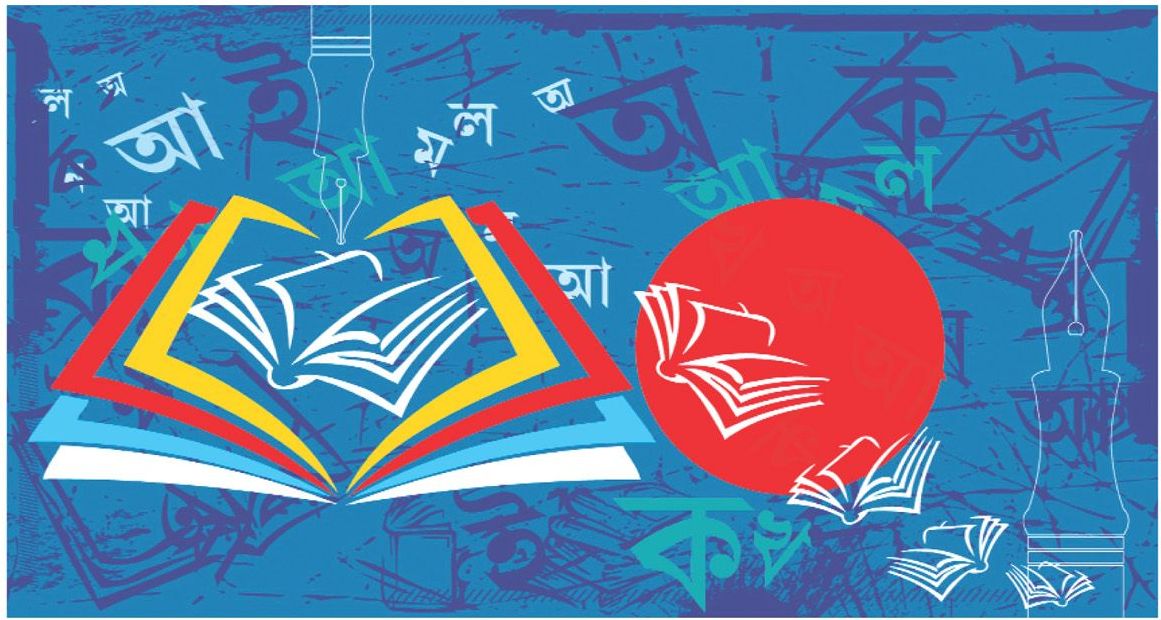 সকাল দুপুর                  সুরের নূপুর 
             বাজায় উদাস কবি।
1/11/2020
18
[Speaker Notes: এই স্লাইডে  একের পর এক  ছবিগুলো   আসবে  এবং শিক্ষার্থীদের প্রশ্ন করা হবে:  ছবিগুলো  দেখানো হবে।  এরপর বিষয়বস্তু আলোচনা করা হবে।]
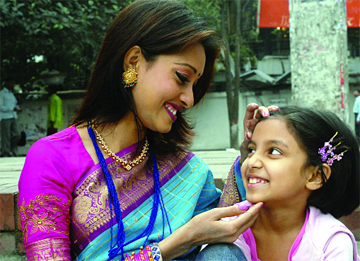 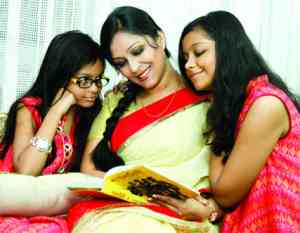 এই অক্ষরে                ডাক নাম ধরে 
          ডাক দেয় বুঝি কেউ,
1/11/2020
19
[Speaker Notes: এই স্লাইডে  একের পর এক  ছবিগুলো   আসবে  এবং শিক্ষার্থীদের প্রশ্ন করা হবে:  ছবিগুলো  দেখানো হবে।  এরপর বিষয়বস্তু আলোচনা করা হবে।]
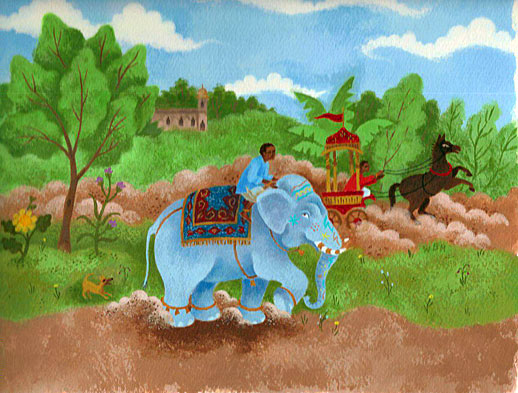 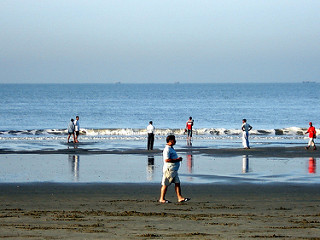 স্বপ্নের মতো                   রূপকথা যতো
              অন্তরে তোলে ঢেউ।
20
[Speaker Notes: এই স্লাইডে  একের পর এক  ছবিগুলো   আসবে  এবং শিক্ষার্থীদের প্রশ্ন করা হবে:  ছবিগুলো  দেখানো হবে।  এরপর বিষয়বস্তু আলোচনা করা হবে।]
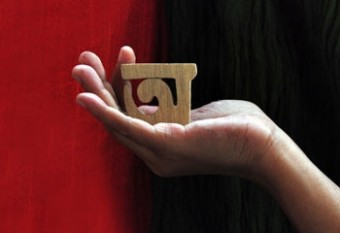 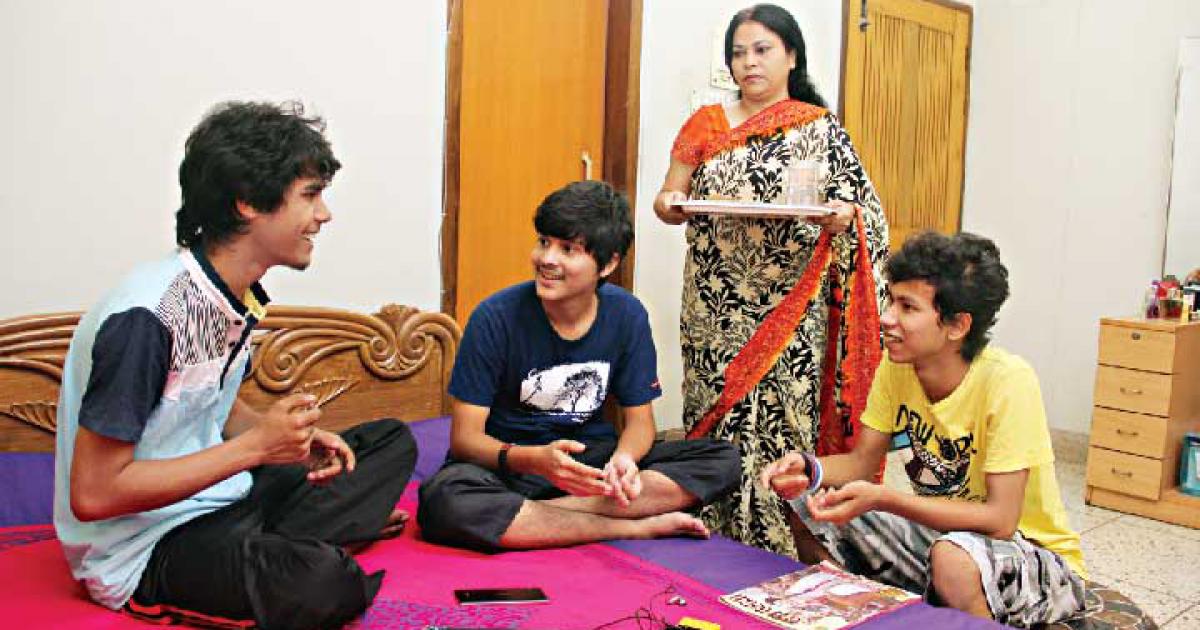 এই অক্ষর          আত্মীয়-পর
সকলেরে কাছে টানে,
1/11/2020
21
[Speaker Notes: এই স্লাইডে  একের পর এক  ছবিগুলো   আসবে  এবং শিক্ষার্থীদের প্রশ্ন করা হবে:  ছবিগুলো  দেখানো হবে।  এরপর বিষয়বস্তু আলোচনা করা হবে।]
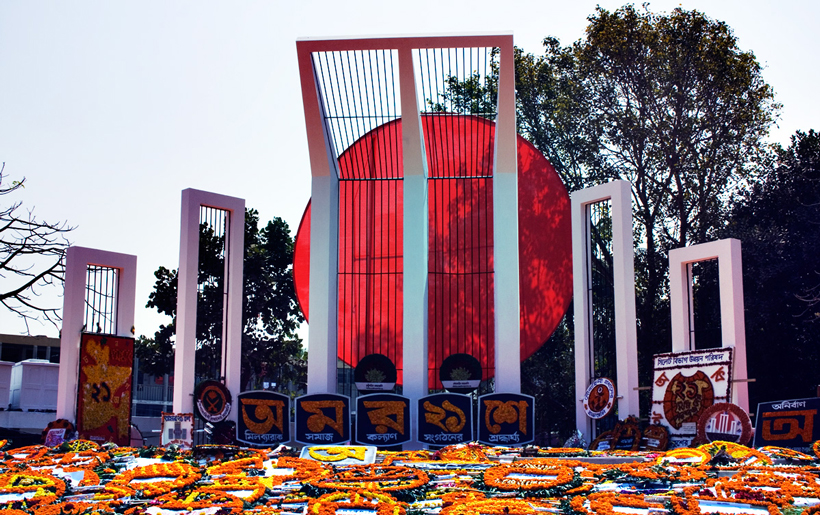 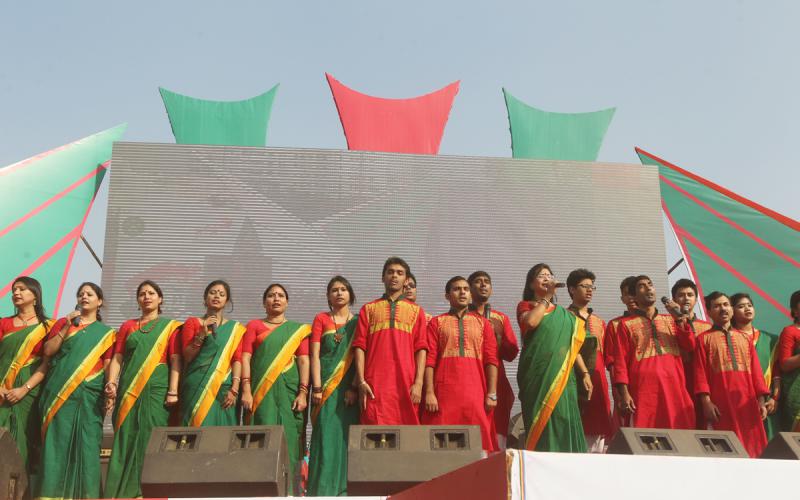 এই প্রিয় ভাষা       বুকে দেয় আশা
       বিমোহিত করে গানে।
1/11/2020
22
[Speaker Notes: এই স্লাইডে  একের পর এক  ছবিগুলো   আসবে  এবং শিক্ষার্থীদের প্রশ্ন করা হবে:  ছবিগুলো  দেখানো হবে।  এরপর বিষয়বস্তু আলোচনা করা হবে।]
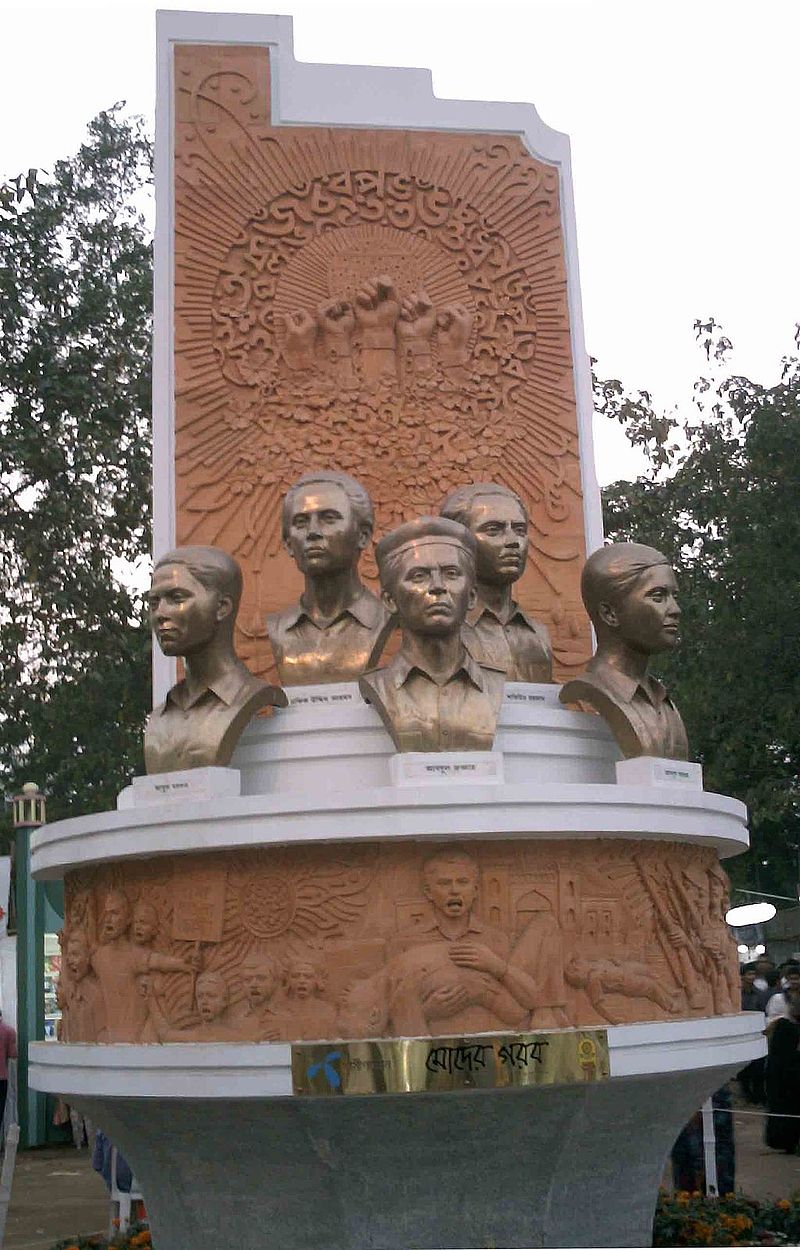 এই অক্ষরে            কঠিন পাথরে
       শিলালিপি লেখা হয়,
1/11/2020
23
[Speaker Notes: এই স্লাইডে  একের পর এক  ছবিগুলো   আসবে  এবং শিক্ষার্থীদের প্রশ্ন করা হবে:  ছবিগুলো  দেখানো হবে।  এরপর বিষয়বস্তু আলোচনা করা হবে।]
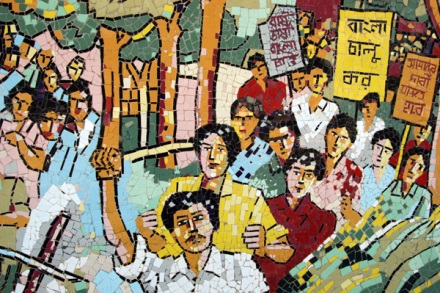 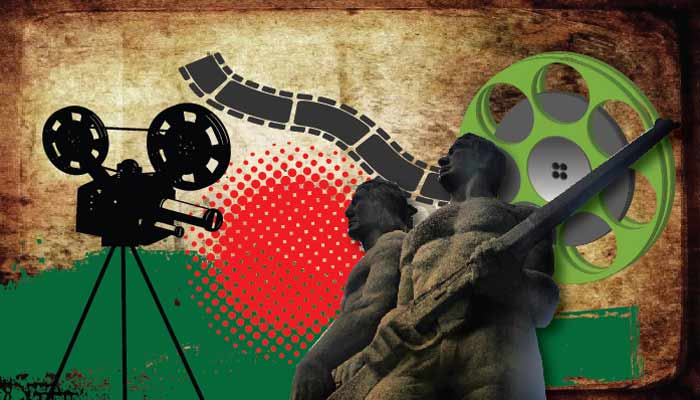 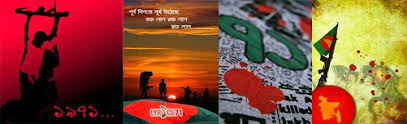 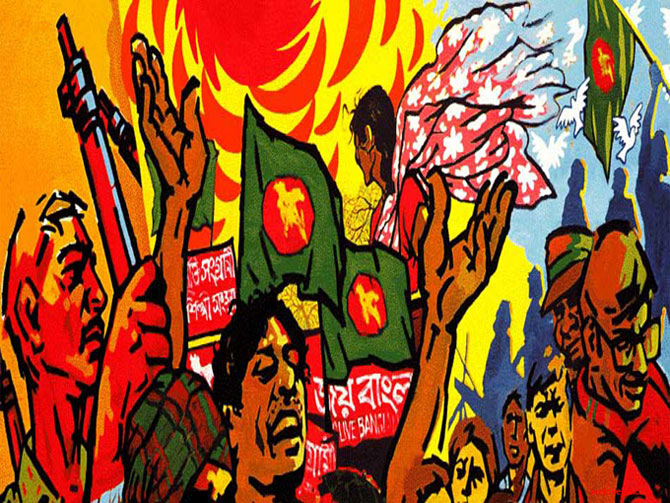 এই ভাষা দিয়ে                  গান লিখে নিয়ে
                 যুদ্ধ করেছি জয়।
24
[Speaker Notes: এই স্লাইডে  একের পর এক  ছবিগুলো   আসবে  এবং শিক্ষার্থীদের প্রশ্ন করা হবে:  ছবিগুলো  দেখানো হবে।  এরপর বিষয়বস্তু আলোচনা করা হবে।]
দলগত কাজ
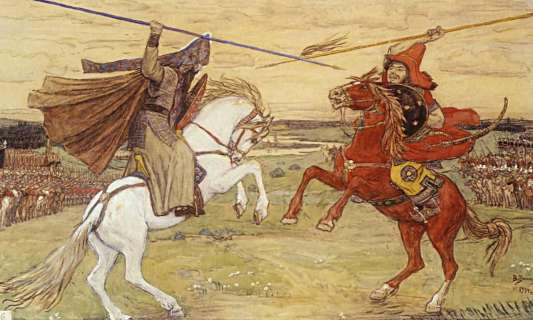 “স্বপ্নের মতো              রূপকথা যতো
অন্তরে তোলে ঢেউ”- ব্যাখ্যা কর।
25
[Speaker Notes: এখানে শিক্ষক   পাঠ সংশ্লিষ্ট যেকোন  ছবি দিয়ে  দলগত  কাজ দিতে পারেন।]
মূল্যায়ন
সঠিক উত্তরের জন্য এখানে ক্লিক করুন
বহুনির্বাচনী প্রশ্ন
১। মহাদেব সাহার  রচিত গ্রন্থ কোনটি ?
(ক) বাজনা লড়াই
(খ) বসন্ত উৎসব
√
(গ) কে কোথায় যায়
(ঘ) সরষে ফুলের নদী
২। স্বাধীনতাকামীদের উদ্বুদ্ধ করেছে-
(খ) ফার্সি ভাষা
ক) আরবি ভাষা
(ঘ) ইংরেজি ভাষা
√
(গ) বাংলা ভাষা
[Speaker Notes: শিক্ষক প্রয়োজনে মূল্যায়নের প্রশ্ন পরিবর্তন করে নিতে পারেন।]
সঠিক উত্তরের জন্য এখানে ক্লিক করুন
বহুনির্বাচনী প্রশ্ন
৩। বাংলা অক্ষর বাঙালির-
i. চিত্তকে আনন্দে ভরে দেয় 
ii. বুকে আশার সঞ্চার করে
iii. আরাম-আয়েসের ভাষা
নিচের কোনটি সঠিক?
খ) ii ও iii.
(ক) iও ii
√
(গ) i ও iii
(ঘ) i, ii ও iii.
[Speaker Notes: শিক্ষক প্রয়োজনে মূল্যায়নের প্রশ্ন পরিবর্তন করে নিতে পারেন।
সঠিক উত্তরের জন্য ডান পাশের উপরের কোনায়  ক্লিক করতে হবে।]
বাড়ির কাজ
বাংলা ভাষা বিষয়ক দশটি বাক্যের একটি  অনুচ্ছেদ লিখে আনবে।
28
[Speaker Notes: শিক্ষক প্রয়োজনে   অন্য উপায়ে বাড়ির কাজ( বাড়ির কাজ অবশ্যই শিক্ষার্থীর চিন্তন শক্তি বিকাশে সহায়ক হতে হবে) দিতে পারেন।]
সবাইকে ধন্যবাদ
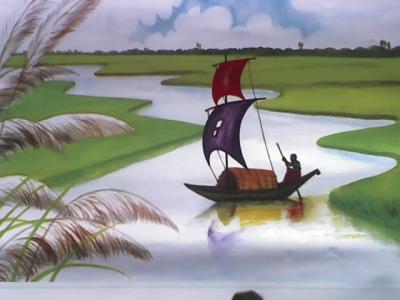 1/11/2020
সাবরিনা জেরিন,বিসিপিএসসি
29